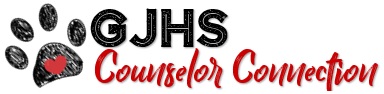 January’s Theme:
Planning for high school
[Speaker Notes: January’s Counselor Connection Theme is Planning for High School…that’s what junior high is all about.]
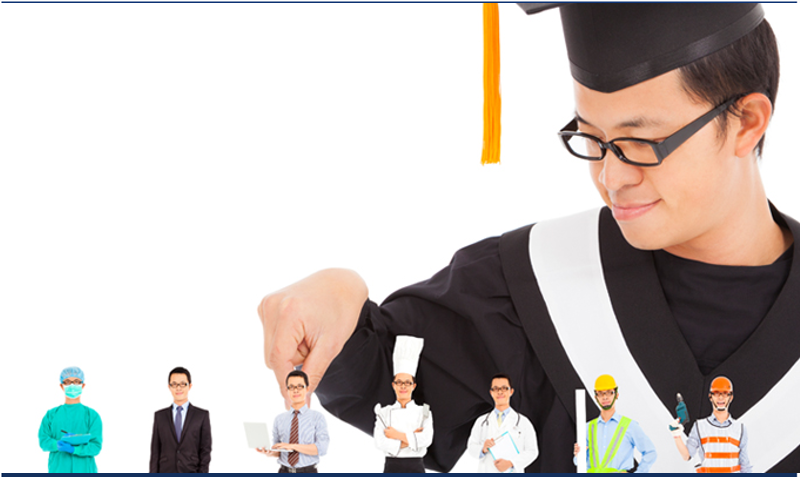 Planning for High School and Beyond
[Speaker Notes: Junior High is the time to start exploring those options, so when we get to high school we can narrow down what we’re most interested in.  

This month our counselors will be helping all 8th graders choose an interest or skill (called an endorsement) that they want to focus on in high school.  

But don’t tune out 7th grade!  We want to begin introducing you to those endorsements now, so you will be able to make an informed decision when your time comes!]
[Speaker Notes: Everyone starts with one layer of cake, the Foundation High School Plan.  This is the very minimum requirement to receive a high school diploma.

With the Foundation Plan everyone will earn 22 credits to graduate, this is what you will hear referred to as your required courses: 
4 in English3 in Math
3 in Science
3 in Social Studies
1 in Physical Education
2 in a Language Other Than English
1 in Fine Arts
5 in Electives]
[Speaker Notes: Almost every one of you will choose to add a second layer to your cake and take courses in a broad area of interest, called an Endorsement. 

Gainesville High School offers 4 Endorsement Areas:  STEM, Business and Industry, Public Services, and Arts and Humanities.

Each Endorsement has specialized career pathways.  For example, you could choose a pathway in Auto Mechanics or Agriculture to earn an endorsement in Business and Industry.  Alternatively, you could choose a pathway in Law Enforcement or Health Science to earn an endorsement in Public Services.]
[Speaker Notes: Some of you may choose to add a third layer by receiving a Distinguished Level of Achievement.  

These are earned in addition to your foundation plan and endorsement.  You will have to successfully complete:
4 credits in Math, which must include Algebra 2
4 credits in Science
The course requirements for at least one endorsement.]
[Speaker Notes: A few of you will add a fourth layer to your cake by earning a Performance Acknowledgement to your diploma.

Performance acknowledgements are earned for demonstrating outstanding performance in or on one of the following:

Dual Credit Courses
Bilingualism/Biliteracy
AP Exam 
PSAT, SAT, or ACT

Your high school counselor will discuss these in more detail with you after 9th grade]
Science - Technology - Engineering - Math
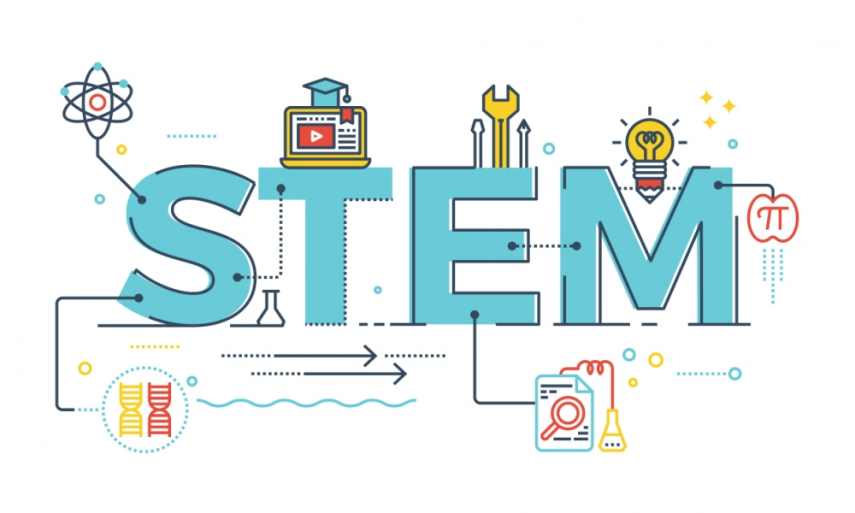 [Speaker Notes: A STEM Endorsement has Career Pathways in Science, Technology, Engineering, and Math.]
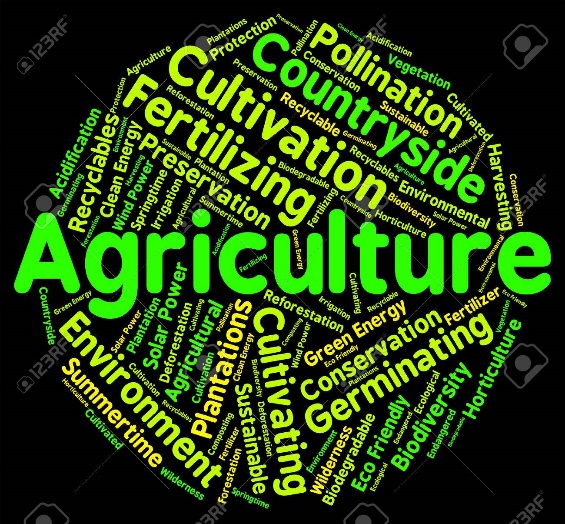 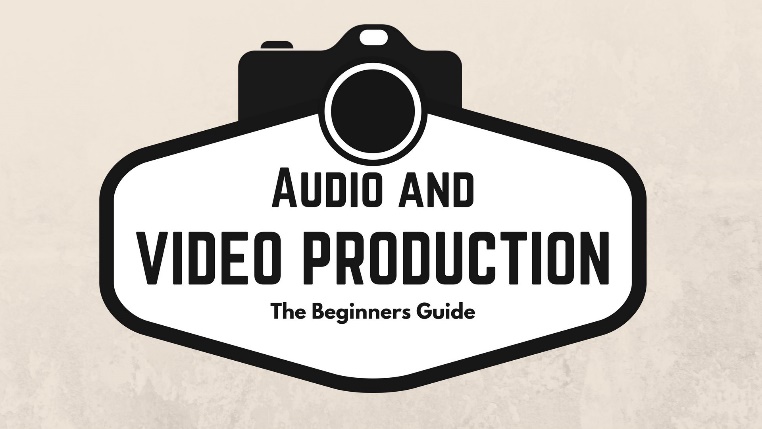 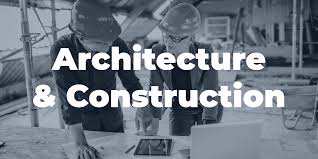 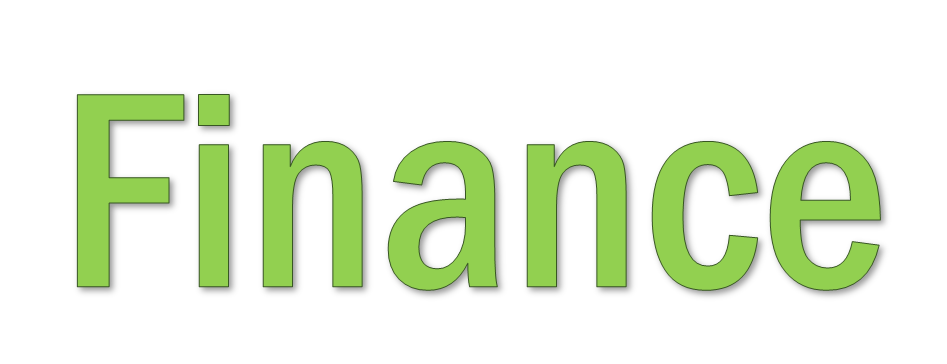 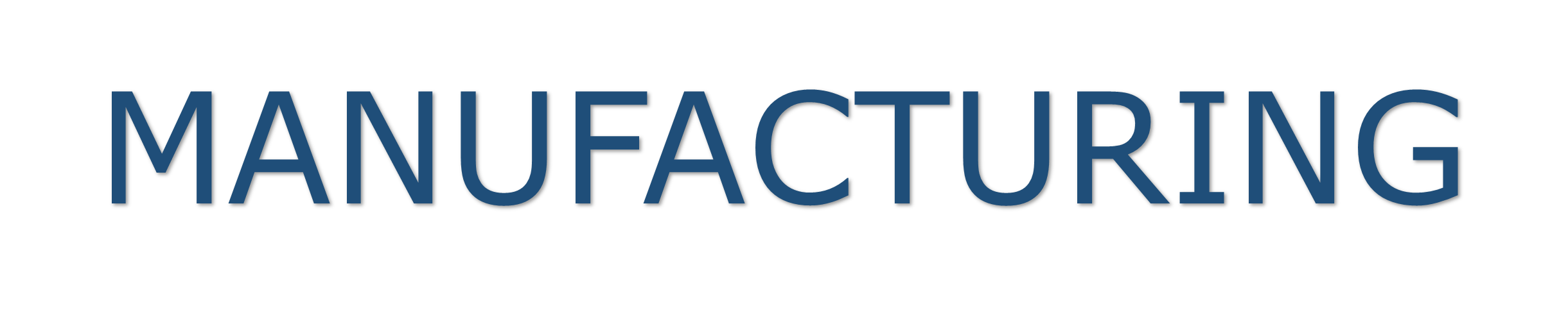 Auto Mechanics
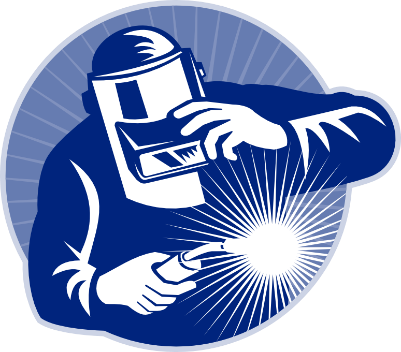 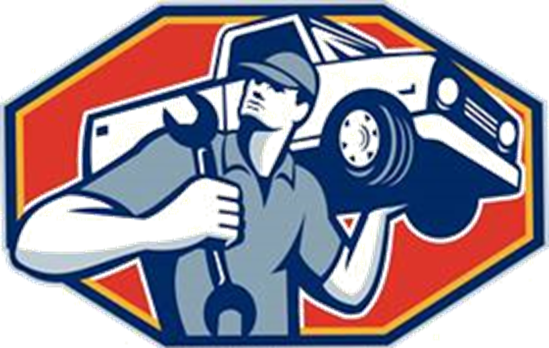 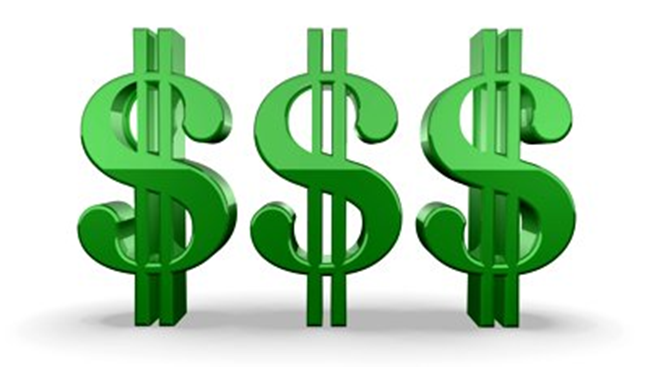 [Speaker Notes: The Business & Industry Endorsement has Career Pathways in Architecture & Construction, Agriculture, Audio/Video Production, Auto Mechanics, Finance, and Manufacturing.]
[Speaker Notes: The Public Services Endorsement has Career Pathways in Hospitality & Tourism, Health Science, Education & Training, Cosmetology, Law Enforcement, and Fire Fighting.]
[Speaker Notes: The Arts and Humanities Endorsement has Career Pathways in Foreign Language (Spanish) and Fine Arts.]
[Speaker Notes: Here is an overview of the four main Endorsement Areas and the Career Pathways offered in each area.]
[Speaker Notes: This is an example of a Personal Graduation Plan (PGP). After selecting an Endorsement and Career Pathway, your counselor will work with you to create your own Personal Graduation Plan.]